Your Family Wealth
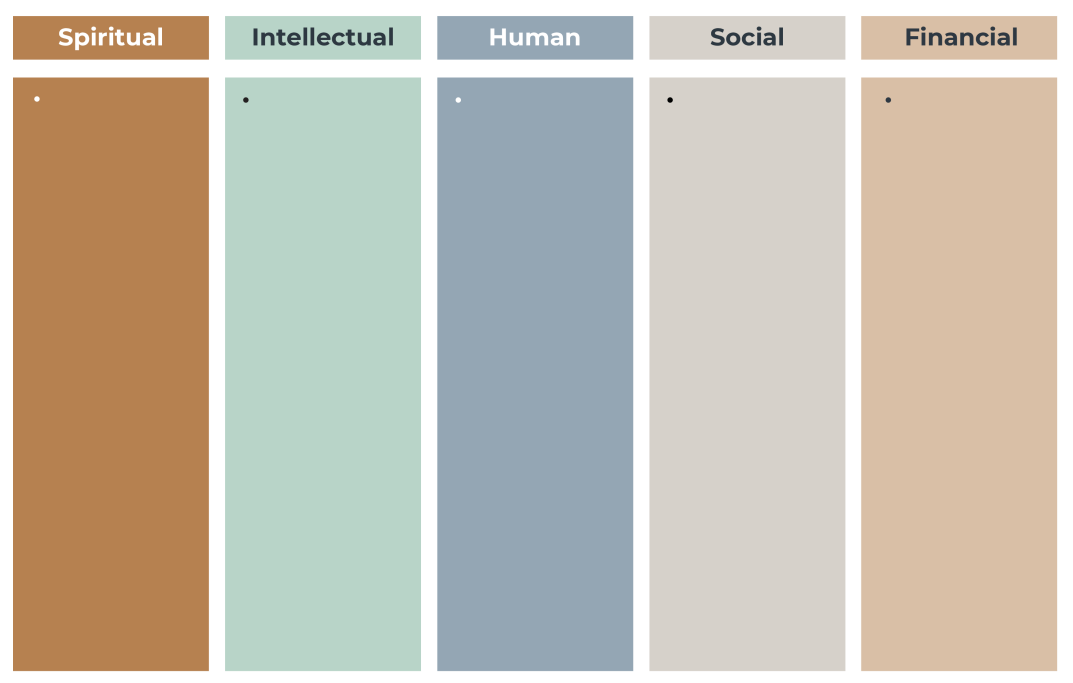 SAN Conference Agenda
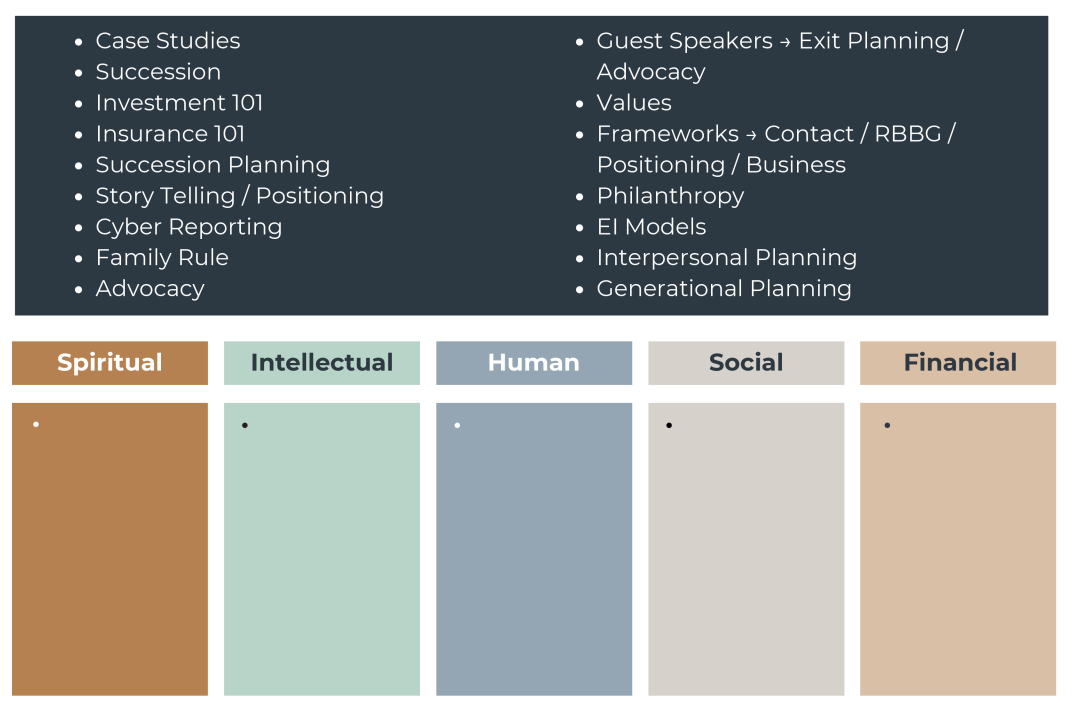 Can The Family Live The Plan ?
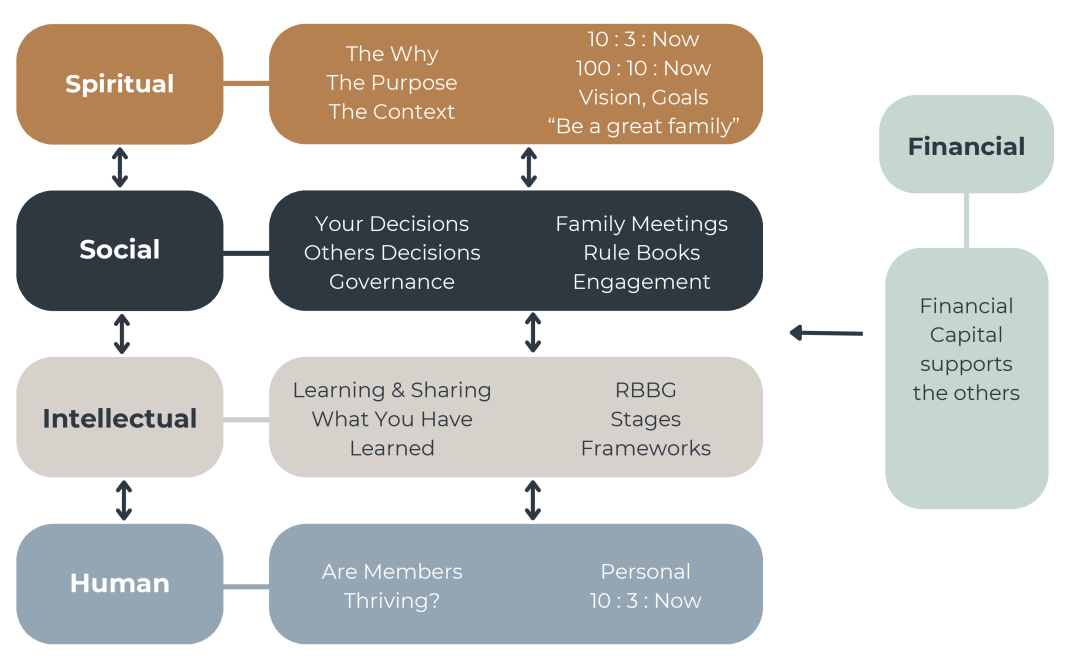 True Wealth – Our Family
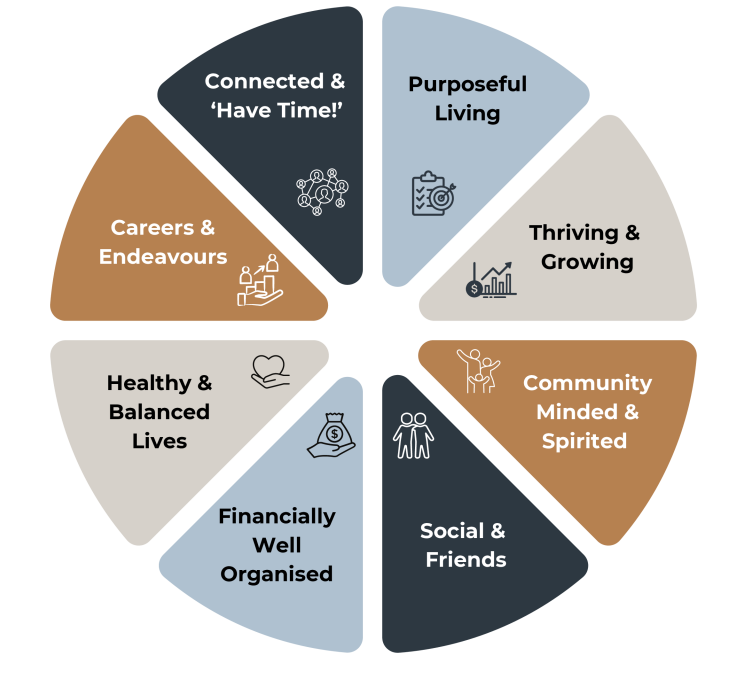 Protect Your Wealth
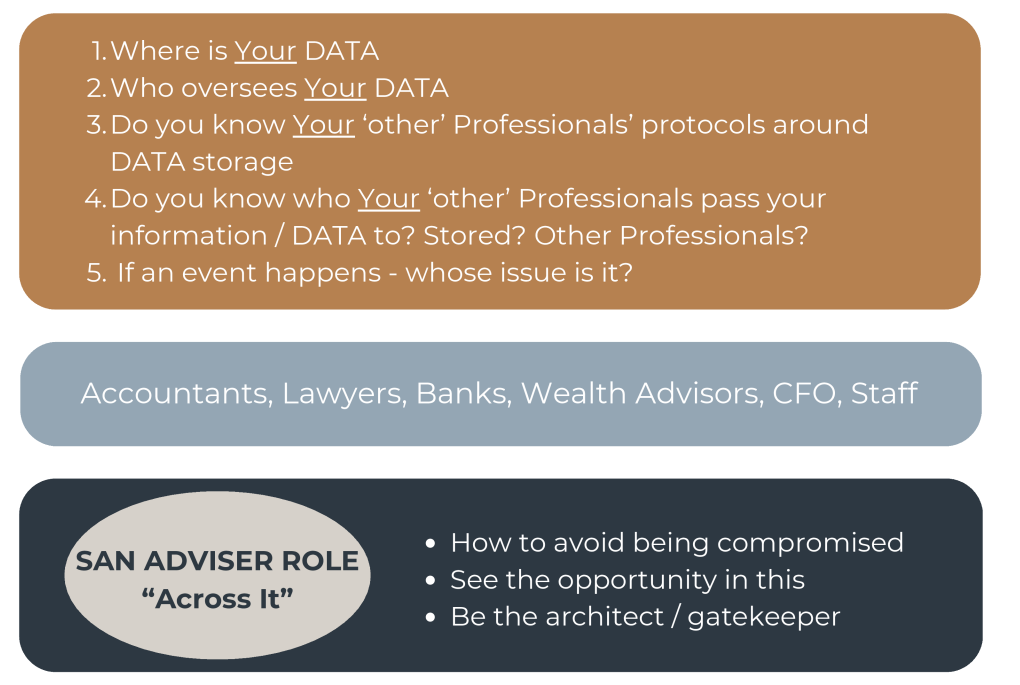